સર્વોદય હાયર એજ્યુકેશન સોસાયટી, માણસા સંચાલિત એસ.ડી. આર્ટ્સ એન્ડ શાહ બી.આર. કોમર્સ કૉલેજ, માણસા, ગુજરાતી વિભાગ
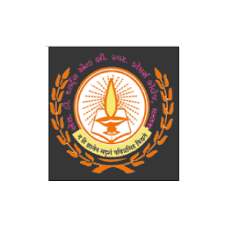 Semester – 2 
Paper No. CC 111 
પદ્ય-પ્રશિષ્ટ ગુજરાતી કાવ્યઝલક (અર્વાચીન યુગ) ખંડ-૨ - સંપા. ચંદ્રકાંત શેઠ
પદ્ય-પ્રશિષ્ટ ગુજરાતી કાવ્યઝલક (અર્વાચીન યુગ) ખંડ-૨ - સંપા. ચંદ્રકાંત શેઠ
ઊર્મિકાવ્ય સાહિત્ય સ્વરૂપ 


ઉર્મિકાવ્યના સાહિત્ય સ્વરૂપનો ઉદભવ અને વિકાસ
છંદ ઓળખ
છંદના પ્રકારો :
અક્ષરમેળ છંદોમાં કાવ્યની દરેક પંક્તિમાં અક્ષરોની સંખ્યા તો નક્કી હોય જ છે પણ તે ઉપરાંત તેમાં દરેક અક્ષરનું લઘુ – ગુરુ સ્થાન પણ નિશ્ચિત હોય છે . લઘુ માટે ' લ ' અને ગુરુ માટે ' ગા ' સંજ્ઞા વપરાય છે . વળી આ પ્રકારના છંદોમાં અમુક અક્ષર પછી વિરામસ્થાન આવતાં હોય છે . આ વિરામસ્થાનને ' યતિ ' કહેવામાં આવે છે .
અલંકાર ઓળખ
અલંકાર બે પ્રકારના હોય છે: 
	(૧) શબ્દાલંકાર 
	(૨) અર્થાલંકાર
જેમાં ધ્વનિ કે ધ્વનિશ્રેણીનું સોંદર્ય કે ચમત્કૃતિ અભિવ્યક્તિને આકર્ષક બનાવે તે શબ્દાલંકાર, અને અર્થને ઉપયોગમાં લઈને સચોટતા સધાય તે અર્થાલંકાર.